Onsite Biometric Screening Services

Briefing
 by
Human Resources Department
City of Houstonbudget and FISCAL AFFAIRS COMMITTEEJune 28, 2016
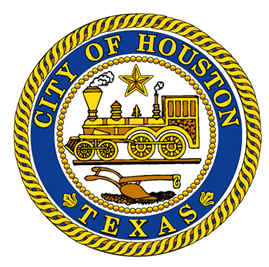 OVERVIEW
2
Offer biometric health screening  services for employees that will provide a snapshot of targeted aspects of their current health and include the following screening services:
Total Cholesterol (TC)
High-Density Lipoprotein (HDL)
Coronary Risk Ratio (TC/HDL ratio)
Blood Pressure Measurement
Weight and Height Measurement
Waist Circumference
Body Mass Index (BMI) and Body Fat Percentage
Non-fasting Glucose
Health Coaching
OVERVIEW cont’d
3
Biometric screenings are necessary to evaluate employees’ health risk factors, as health risk status is a key indicator of health cost to an organization.
Aggregate biometric screening results direct appropriate resource allocation for tailored wellness educational initiatives based on the identified needs across the employee population.
During the budgeting process, funds are identified through prior benefits plan year employee Wellness Engagement participation, and earmarked to promote wellness throughout the next benefits plan year, such as Onsite Biometric Screenings.
Support for our employees in the field:
Onsite Biometric Screenings are primarily offered to field employees as a convenience and incentive to actively participate in Wellness Engagement initiatives.
PROCUREMENT PROCESS
4
Invitation to Bid (ITB) was issued March 11, 2016.  Responses were due and opened April 7, 2016.
Forty-two (42) prospective bidders downloaded the solicitation document from Strategic Purchasing Department’s (SPD) e-bidding website.
Seven (7) vendors proposed, however three (3) were deemed non-responsive. 
Four (4) proposals were reviewed by SPD and members of the Benefits Division team for lowest bid meeting specifications.
RECOMMENDATION
5
The Human Resources Department recommends approval for the selected vendor to administer the Onsite Biometric Screening Services for a one year contract with two one-year renewal options on its lowest bid meeting specification.